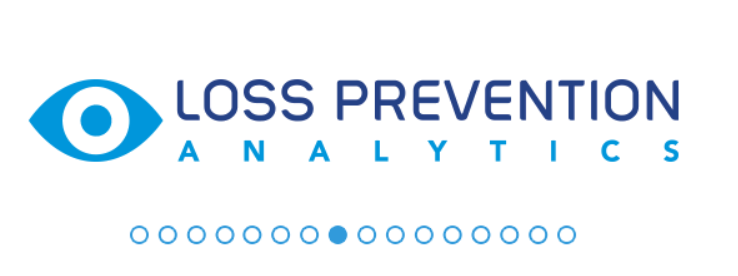 LPA
Agenda
About
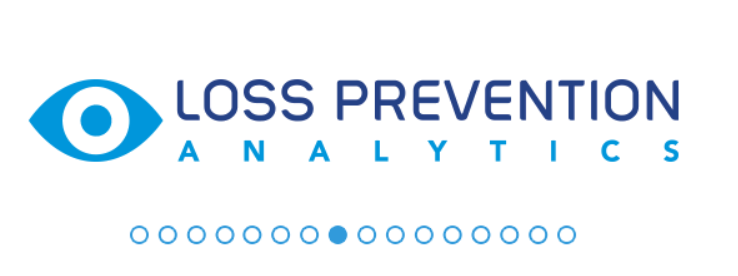 About LPA
What is Loss Prevention Analytics (LPA)?
Enables you to get a clear view of retail operations
Identify and reduce the number of errors and theft
Combines different sources of information to produce documentation and reports
Can get information in real-time and in the past
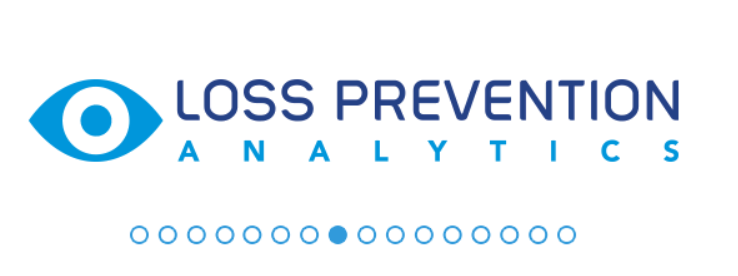 How can LPA help me?
Discourages theft with verifiable proof
Identify employee training issues
Quickly verify transactions, risk events and employee claims
About LPA
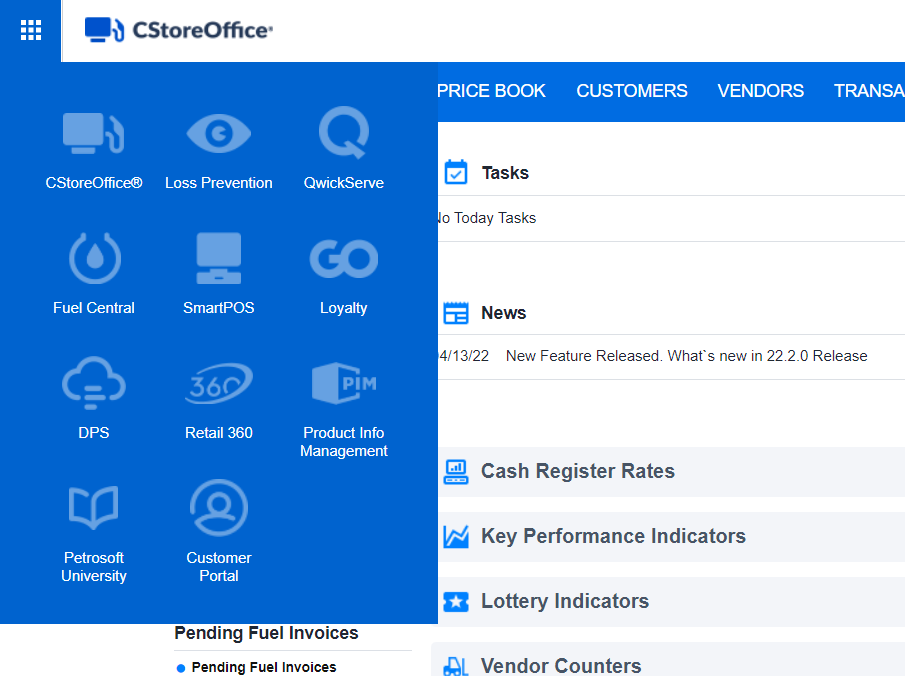 How to access LPA
From the CStoreOffice® Homepage:

Click the   i    icon at the top left of the page

Click Loss Prevention
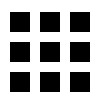 About LPA
How to access LPA
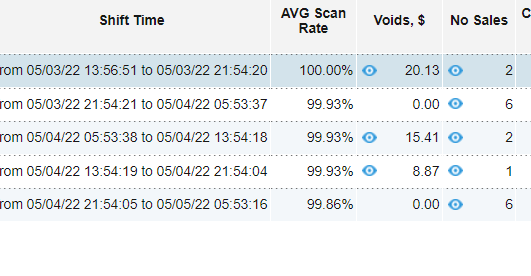 From the CStoreOffice® Shift Report:

Risk events will be marked with the LPA icon

Clicking the LPA  icon will take you directly to the video(s) of that risk event
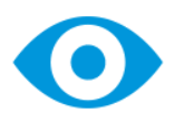 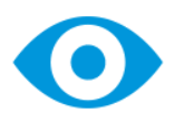 Events
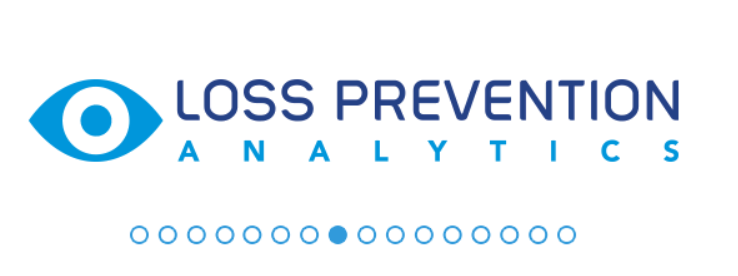 LPA Events
Loss Prevention Analytics allows you to work with the following events:
LPA Events
LPA Events
LPA Events - Parameters
The following parameters are available for each event:
Reports
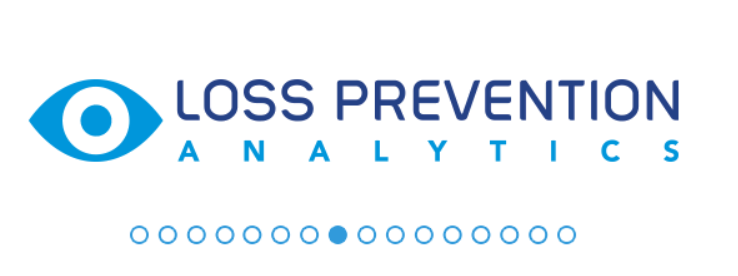 LPA Reports
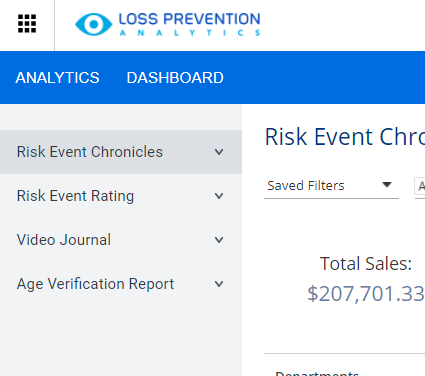 Loss Prevention Analytics provides information through reports. 
Reports are available in the left menu of the Loss Prevention Analytics module.
To get information about retail operations and identify risks, you can use the following groups of reports:

Risk Event Chronicles
Risk Event Rating
Video Journal
Age Verification Report
LPA Reports - Risk Event Chronicles
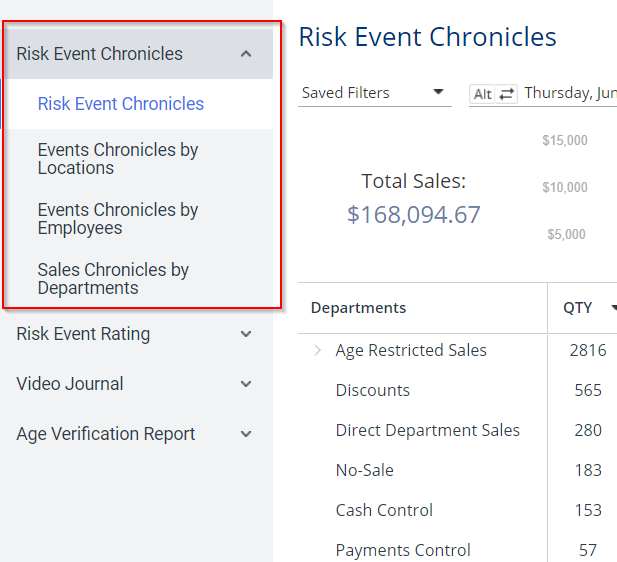 Selecting Risk Event Chronicles will allow you to view 2 sets of reports:

Risk Event Chronicles, which allows you to view risk events for a specific day and time with specific event filters.

Event Chronicle reports, which allows you to view events on a chronological scale by event types, locations, employees and sales by departments.
LPA Reports - Risk Event Chronicles
Chronicle Reports:
This group of reports is based on the chronological scale. 

With these reports, you can track the location activity for the selected day and time period grouped by different criteria: event types, locations, employees and sales by departments.
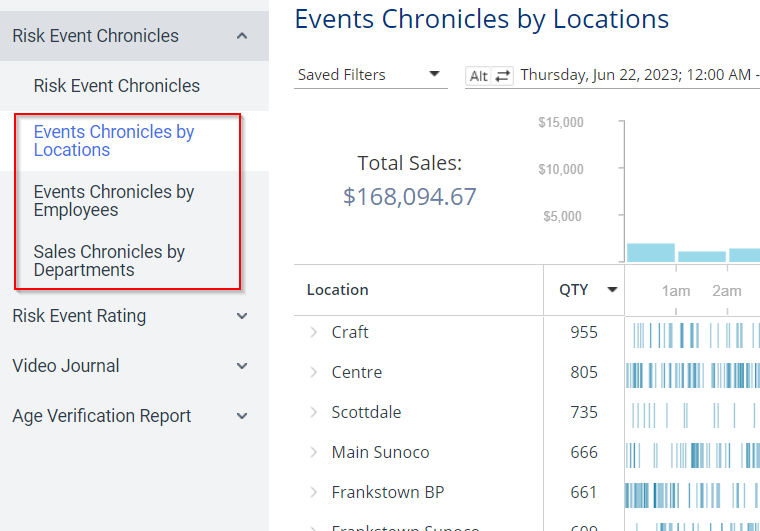 LPA Reports - Risk Event Chronicles
Risk Event Chronicles report: This report combines event chronicles and risk events reports. 

With this report, you can view the risk events in the chronological view for the selected day and time period grouped by the necessary filters.
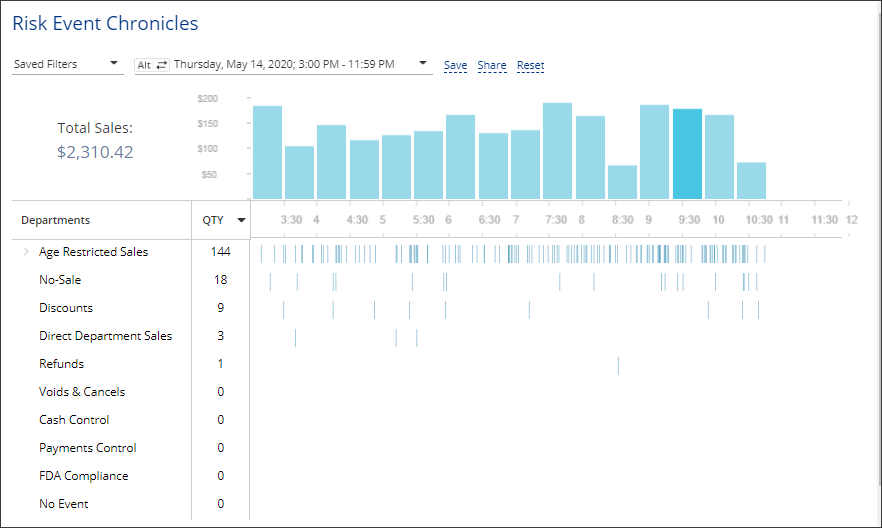 With the Risk Events Chronicles reports group, you can gather chronological data for events that are considered of high risk in the industry. Loss Prevention Analytics collects data for the period of 24 hours for a selected location or all available locations. The data is then grouped by risk events.
LPA Reports - Risk Event Chronicles
Risk Event Chronicles reports flags the following events to filter
LPA Reports - Risk Event Chronicles
LPA Reports - Risk Event Chronicles
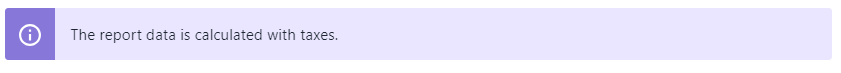 LPA Reports - Risk Event Rating Report
The Risk Event Reports
This group of reports is based on risk events — voids, cancels, refunds, no sales, direct department sales and their rating among the whole selection results. 

With these reports, you can view the risk events grouped by different criteria: employees, locations and shifts.

With the Risk Events Rating report, you can gather sales data for the events that are considered high risk in the industry. The data is collected for the period of 24 hours for selected location or all available locations. You can view sales data grouped by locations, cash register departments and employees.
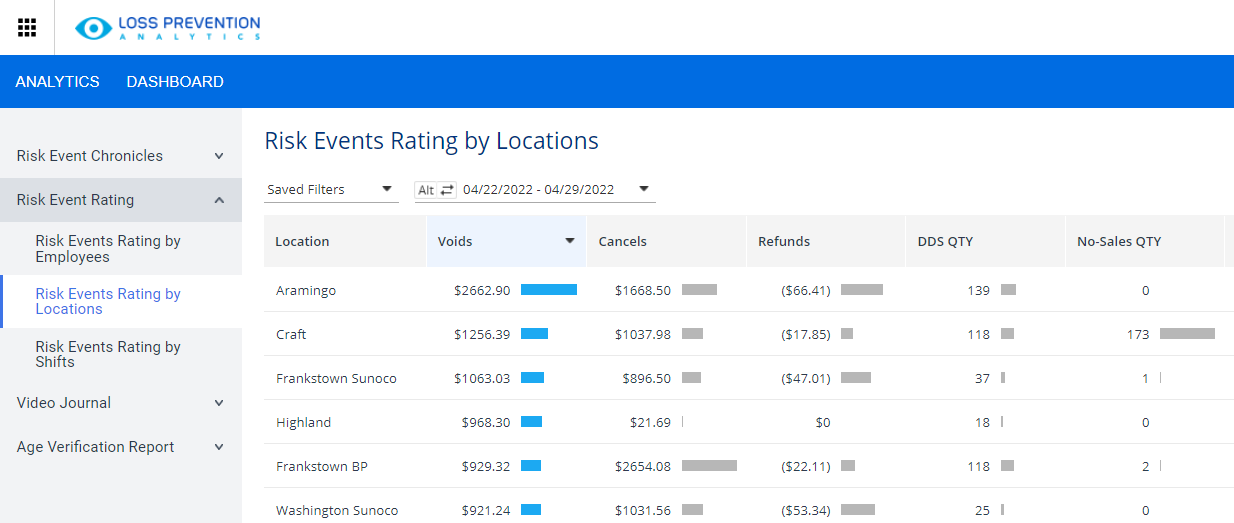 LPA Reports - Video Journal
With the Video Journal, you can view all cash register transaction data and store cameras video records for the selected periods and locations.
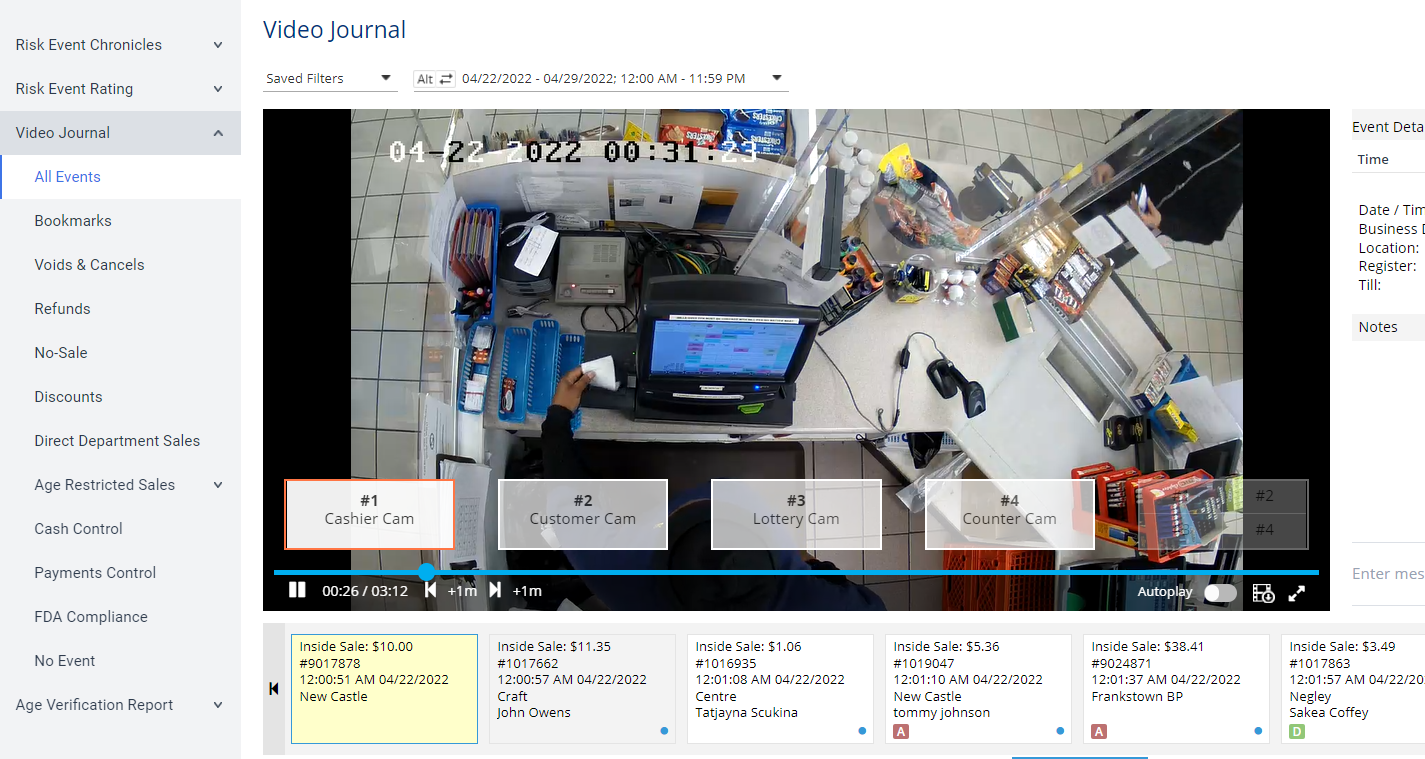 A powerful tool for viewing the cash register events matched with the video recording which can be filtered based on various criteria

Can specify which risk events to view or view all register events
LPA Reports - Video Journal
Once a Risk Event is selected, you are presented a list of the risk events on the timeline at the bottom part of the Video Journal.

To navigate through the events, use the mouse wheel or click the right and left buttons at the rightmost and leftmost of the timeline.

To view the transaction details, click it in the timeline.
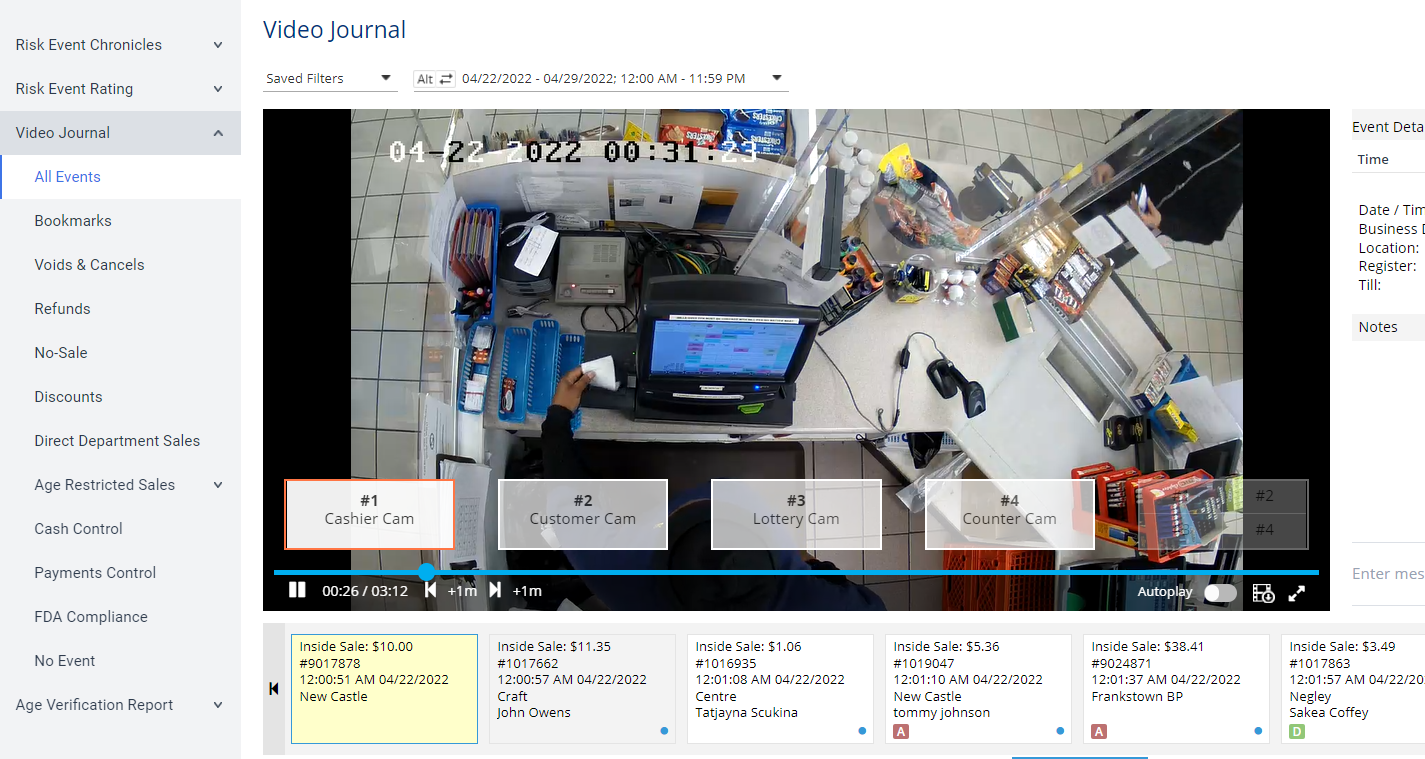 LPA Reports - Video Journal
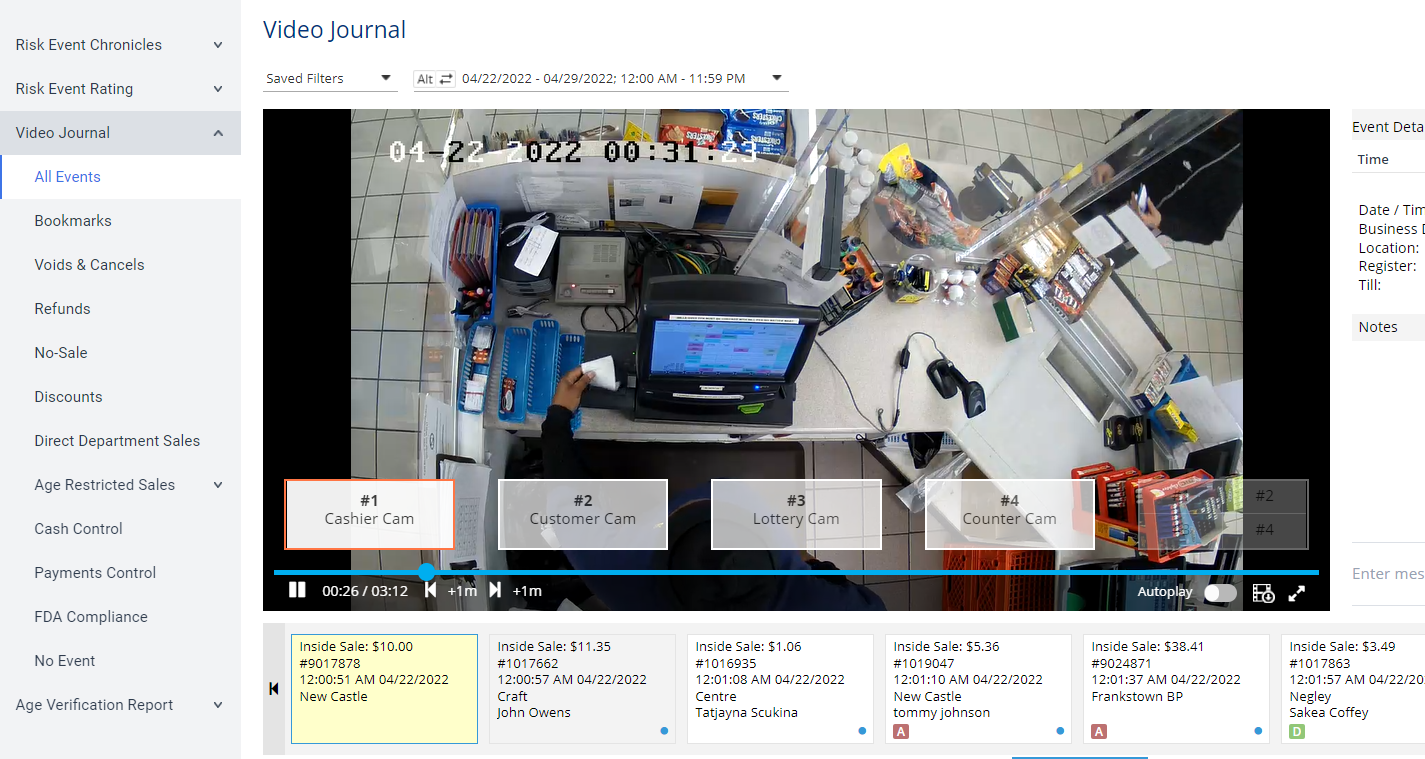 To switch between camera views:

Select the name of the camera that you’d like to enlarge

You can choose the right most option to view all available cameras on one screen
LPA Reports - Video Journal
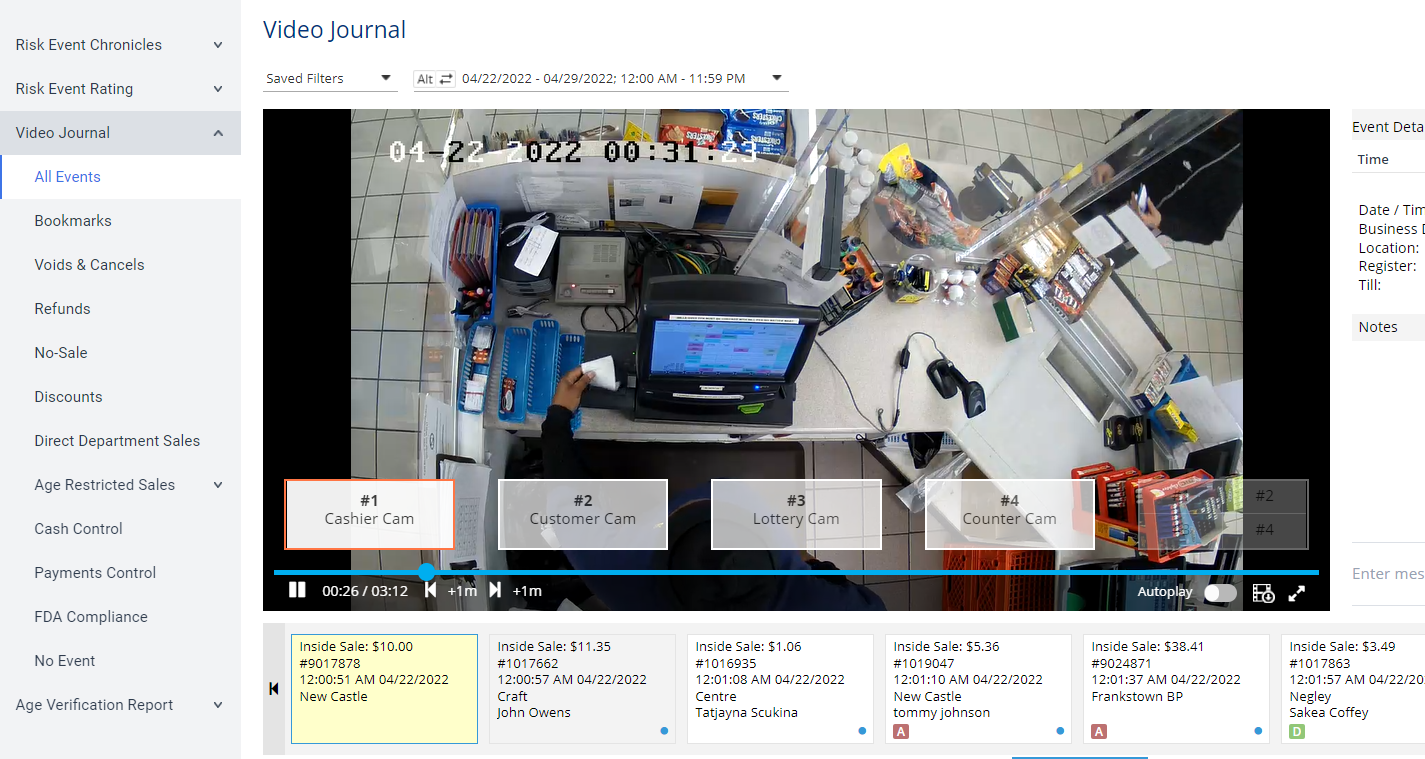 You can view an additional minute before or after the event video clip by clicking the left and right arrows at the bottom of the video image
LPA Reports - Video Journal
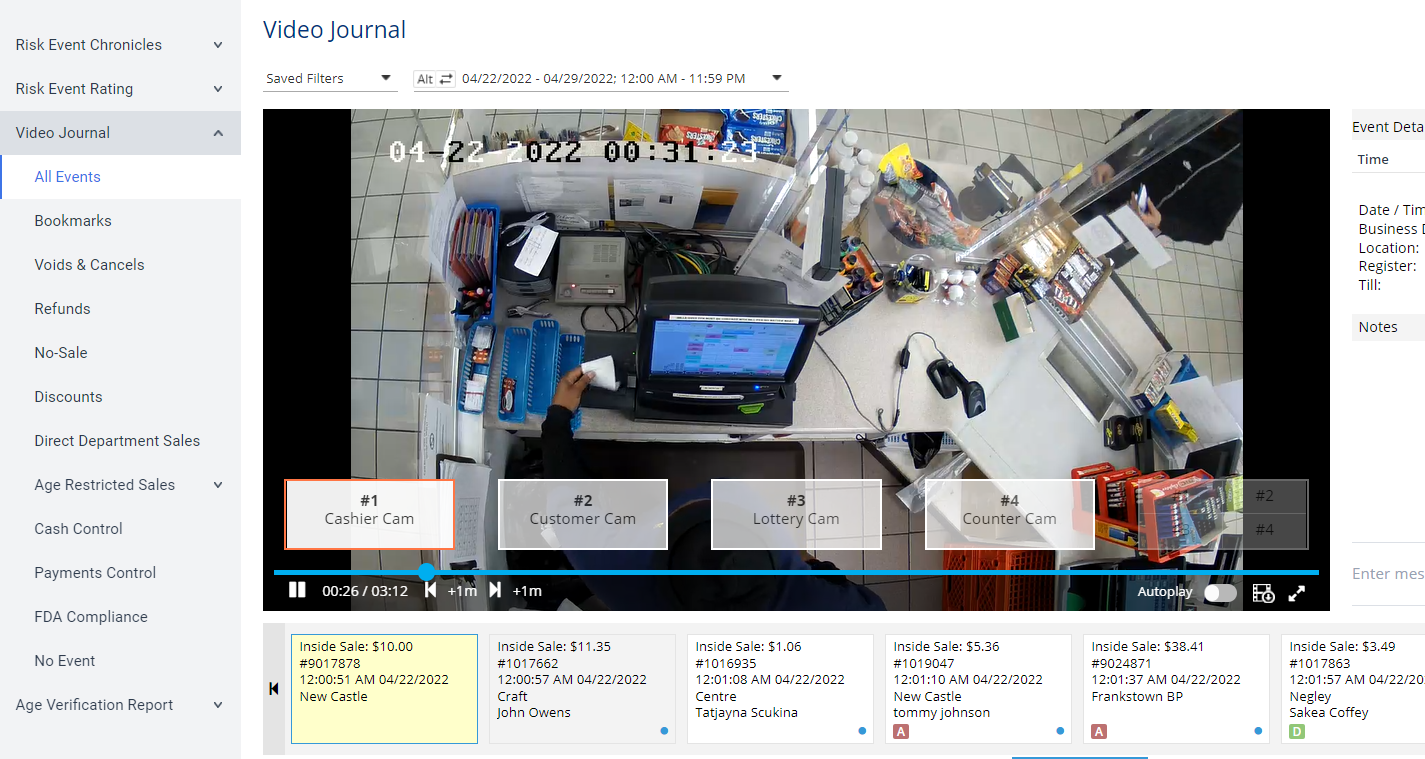 You can download the video clip by clicking the download icon
LPA Reports - Video Journal
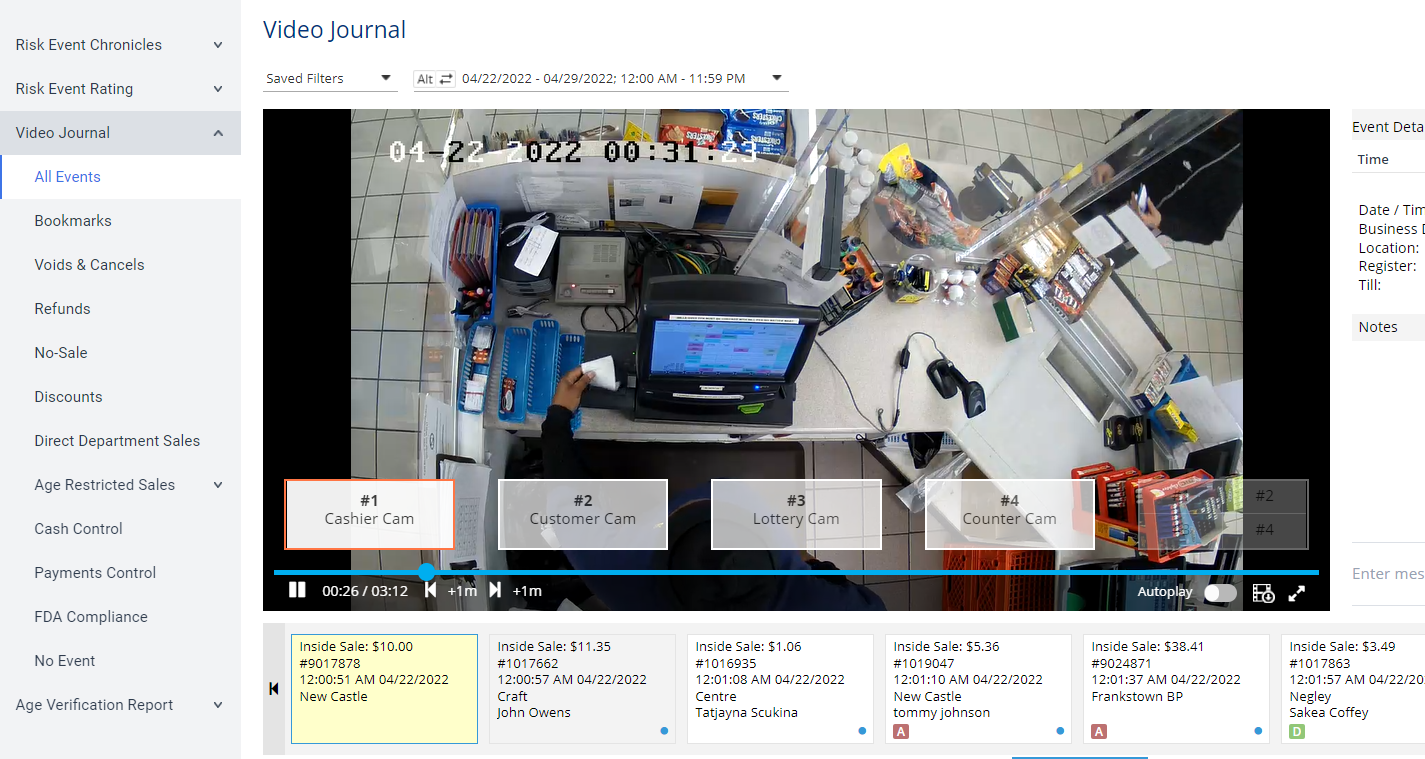 You can view the video in full screen by clicking the enlarge icon
LPA Reports - Video Journal
Register event details are shown across the bottom of the screen

Event markers beneath each sale identify any risk events that occurred during that transaction:

A = Age Verification
N = No-Sale
R = Refund
V = Void (cancelling the whole transaction)
D = Discount
C = Cancel (Canceling only one item)
P = Price Override
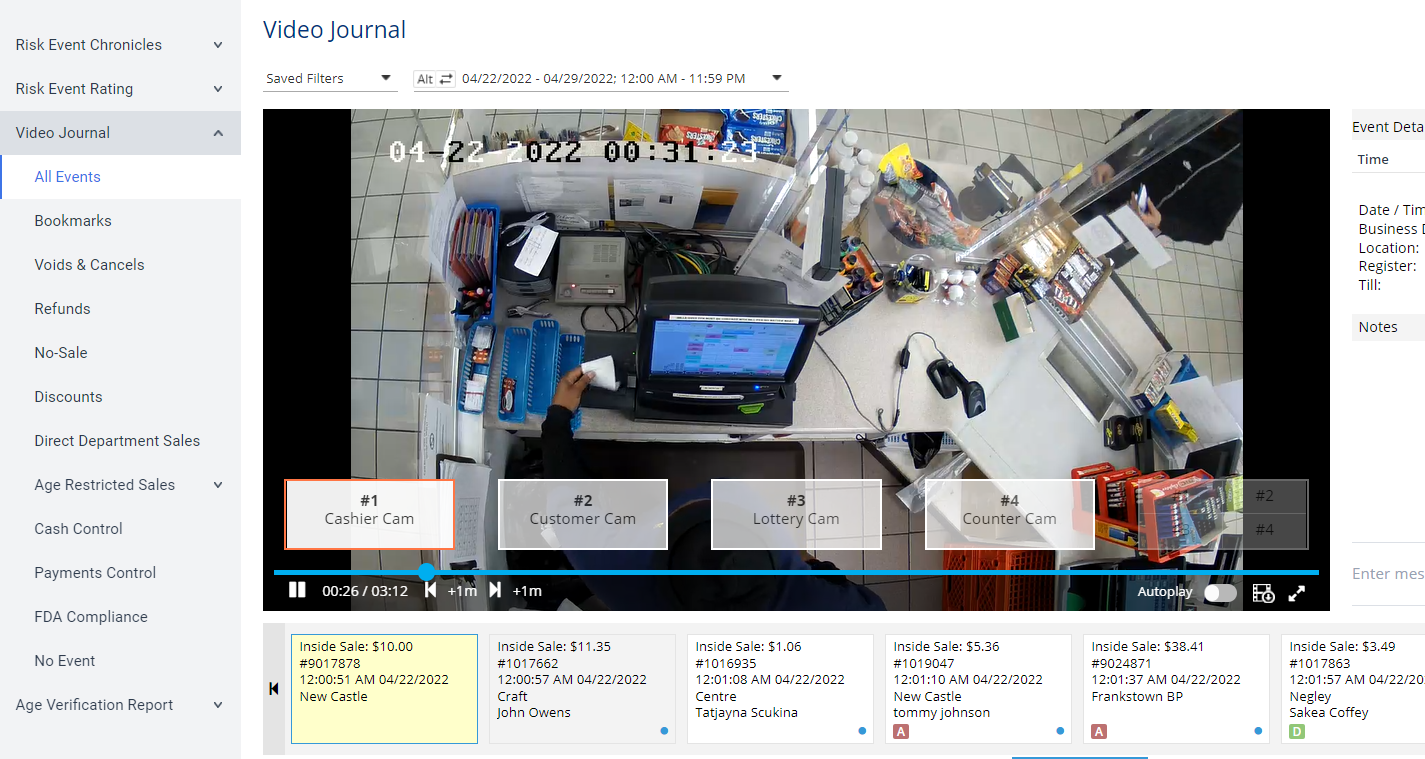 LPA Reports - Video Journal
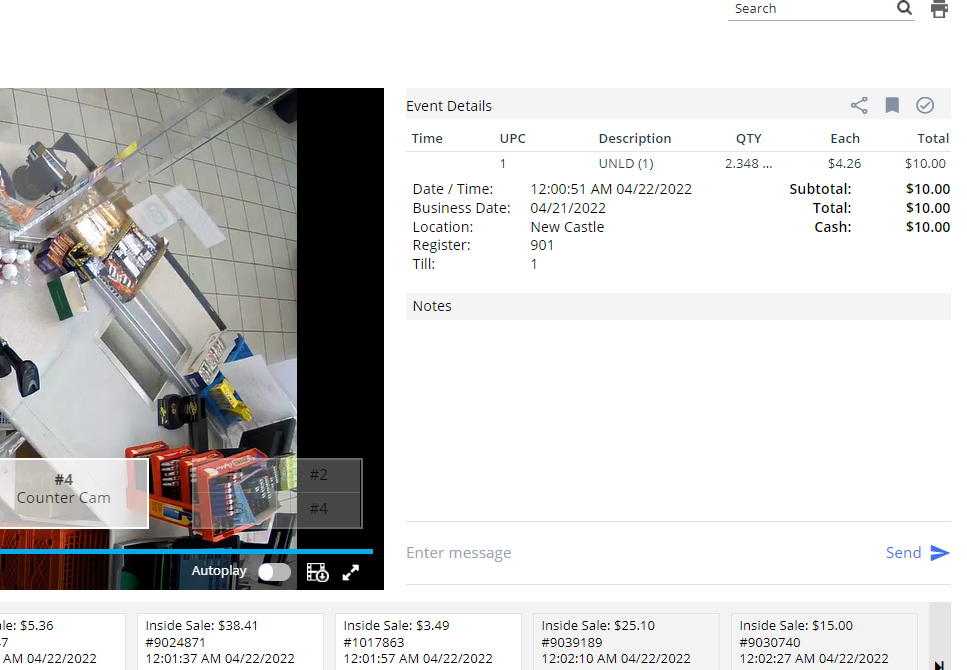 When a transaction Is selected, details of the event being viewed will appear to the right of the video image
LPA Reports - Age Verification Report
Age Verification Report: 
you can estimate quickly the consumer's age by viewing the images from the cameras with the consumer faces.

To display the report for any of the above statuses:

In the left menu of the Loss Prevention Analytics module, expand the Age Verification Report section.

Click the corresponding status.
Result: The Age Verification Report opens for the selected status with the predefined filters applied.
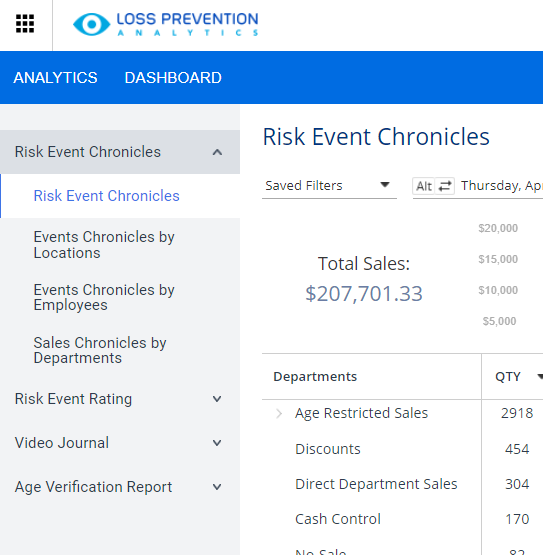 LPA Reports - Age Verification Report
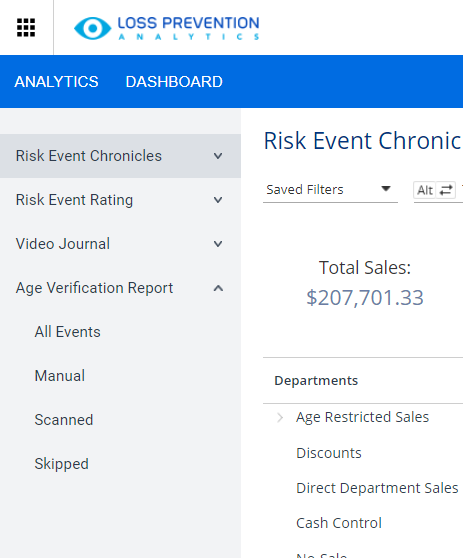 You can filter this report in the following ways:

All Events – Will show all Age verification events, including Skipped, Manual, and Scanned

Skipped – The customer’s age was not confirmed by either scanning the customer’s ID or entering the customer’s date of birth

Manual – The customer’s date of birth was entered

Scanned – The customer’s ID was scanned
LPA Reports - Age Verification Report
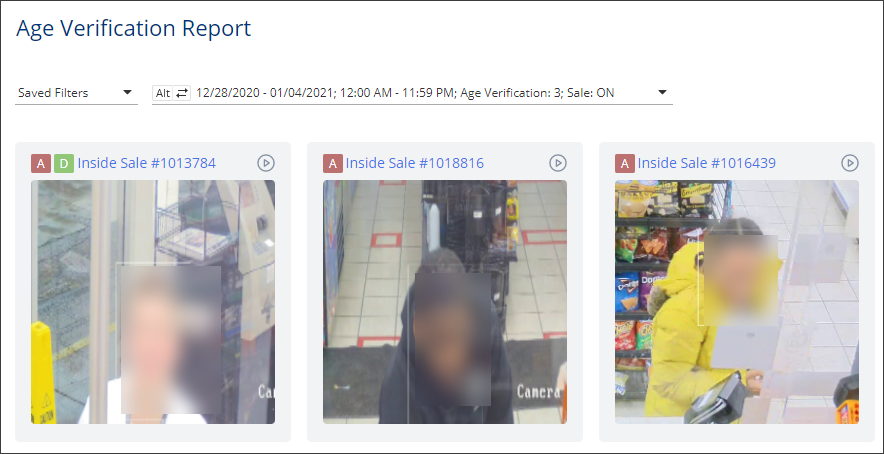 Quickly monitor a potential age restricted item’s sale violation by checking the images of the customer’s face for each age-restricted sale.
Report Filters
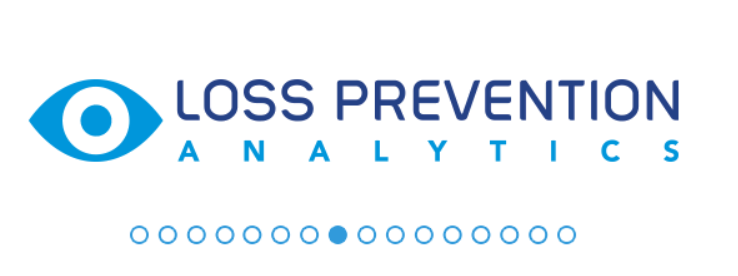 Report Filters
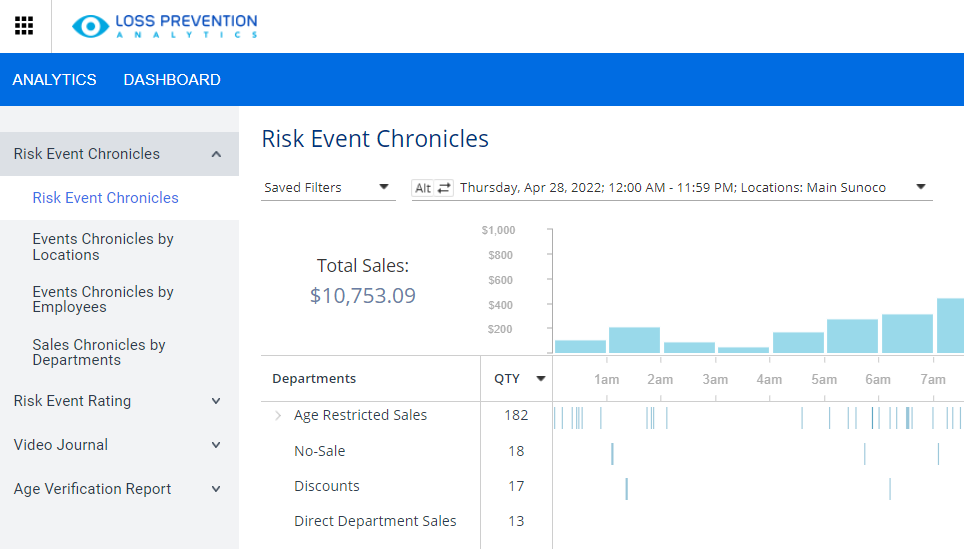 LPA reports provide an advanced set of filters. 
You can use filters to get the exact retail information you need.

To filter reports:

Click on the filter pane at the top of any LPA report
Report Filters
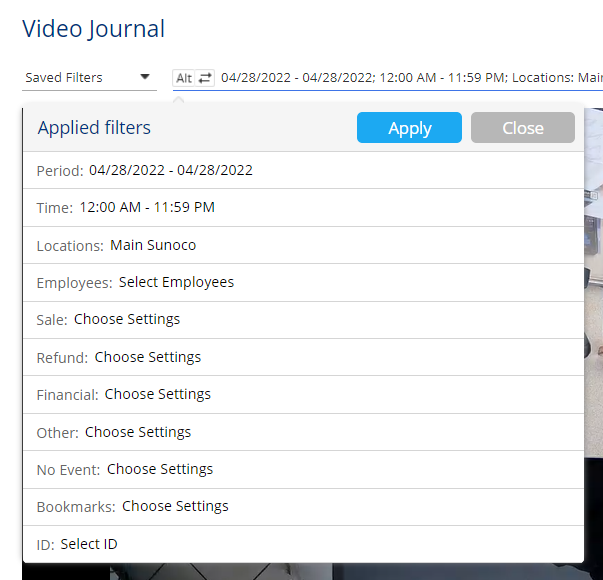 Depending upon the report, you may have several different report filtering options, such as:

Period – Specify the necessary date range
Time – Specific timeframe for events to be reported
Locations/Registers – Select store location(s) from the list. Expands the cash registers list to specify a register
Employees – Select the employee(s) engaged in the events
Departments – Select specific CR Department
Fuel/Merch Sales – Select sale type, fuel/merchandise
Report Filters
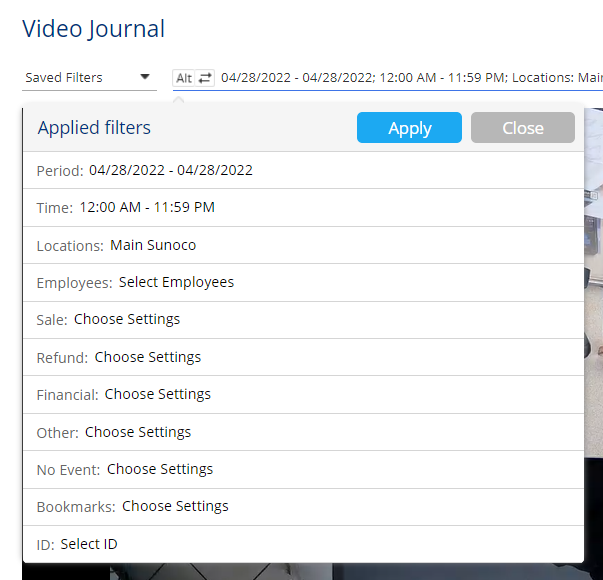 Continued:

Sale – Set sale event filters such as Sum, items, MOP, item tags, or Alert type
Refund – Select itemized or non-itemized
Other – select other events such as shift, alert, day, cashier, etc.
No Event (Video Journal Only) – Set this filter to view no event instances
Bookmarks (Video Journal only) – Set this filter to view all bookmarked transactions
Report Filters - Saving Filters
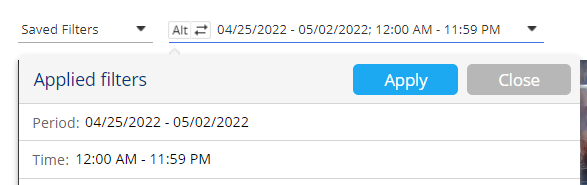 You can set up a filter and save it so that you can quickly access the necessary data in the future.

At the top of the report, select the filter field
Set the desired filter parameters
Click the “Apply” button
To the right of the filter field, click “Save”
Enter a name for the filter and click the check mark icon to the right
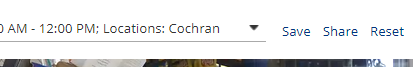 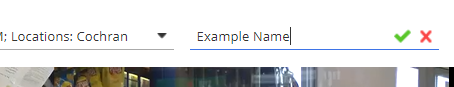 Report Filters - Saving Filters
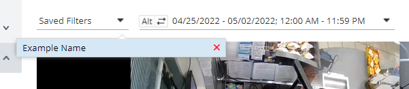 Result: 
The saved filter will now appear under “Saved Filters” for the selected report
Report Filters - Sharing Filter
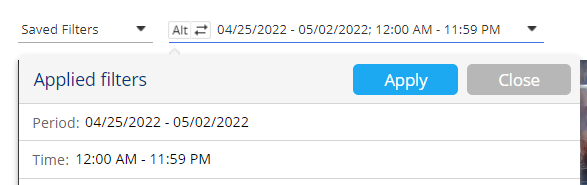 You can copy a filter that you set up and share it with other CStoreOffice® users:

At the top of the report, click the filter field
Set the desired filter parameters
Click the “Apply” button
To the right of the filter field, click “Share”
To the right of the link click “Copy”

You have now copied the link to your clipboard and can share with other account users.
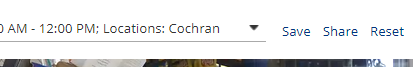 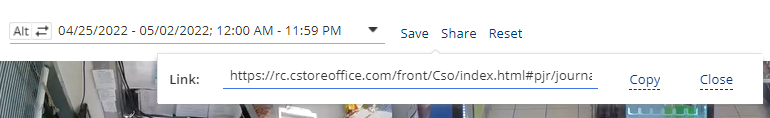 THANK YOU!
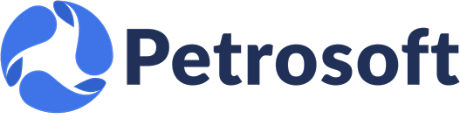 [Speaker Notes: Say:  Thank you for your time.  Does anyone have any questions?
Do:  Respond to questions.
Do: <End Meeting>]